人教精通版四年级下册
Unit3  What subject do you like best?
WWW.PPT818.COM
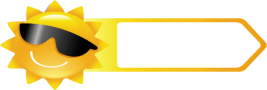 Warm-up
猜猜看
Game
This is a subject. In this class, you can draw pictures and do some painting. What is it?
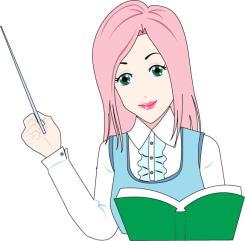 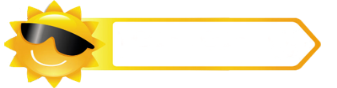 Presentation
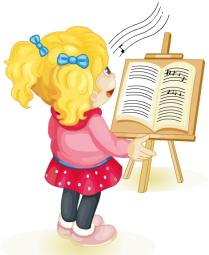 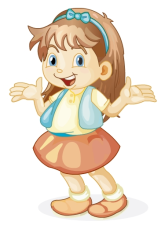 It’s music. I like music.
What subject is it?
What do you do in the music class?
We sing and dance.
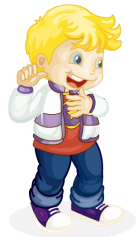 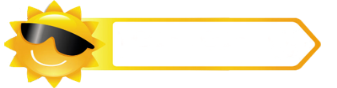 Presentation
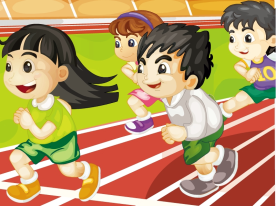 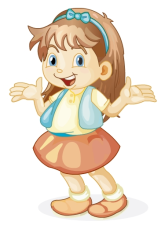 Yes, I do. I like it best.
Do you like PE?
What do you do in the PE class?
We run and play on the playground.
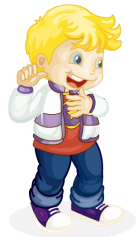 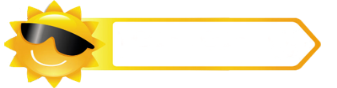 Presentation
Listen and say
What do they do in an English class?
They listen and do.
Speak and sing.
Play and act.
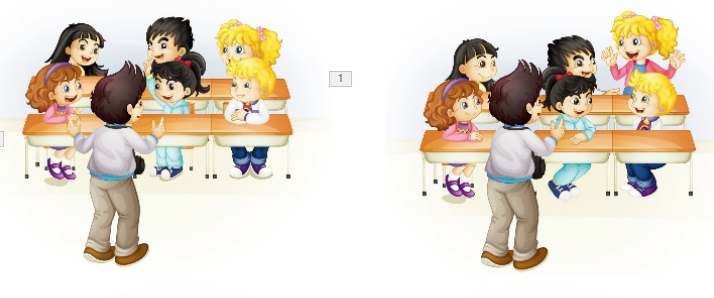 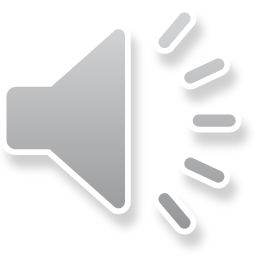 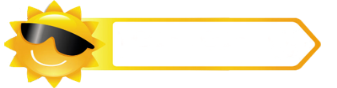 Presentation
Let’s watch
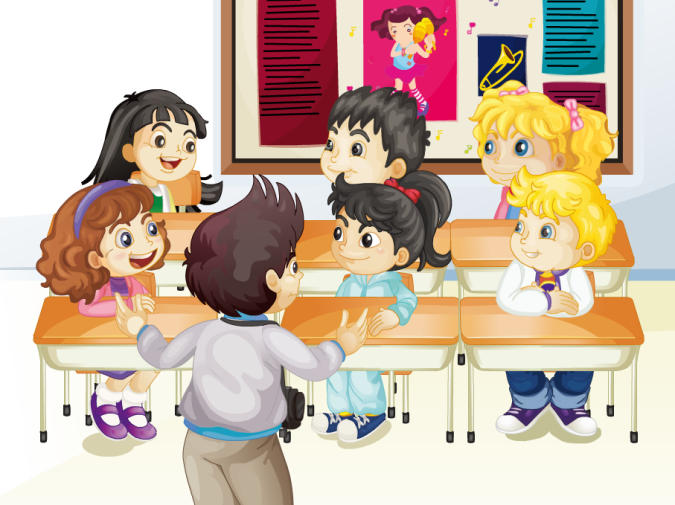 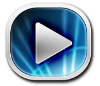 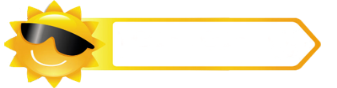 Presentation
Look and read
We listen and do.
We speak and sing.
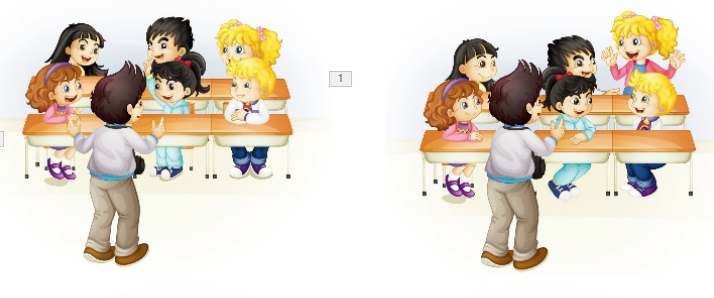 What do you do in an English class?
We do all kinds of things in English.
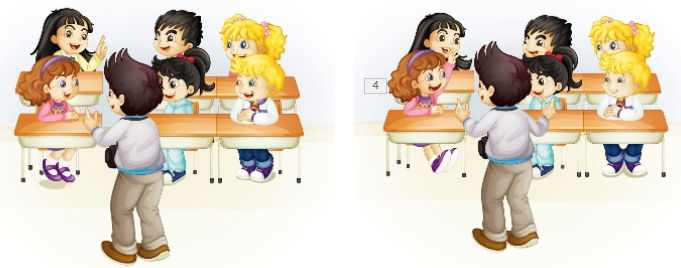 We play and act.
That’s great.
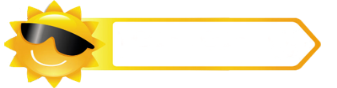 Presentation
Listen and read
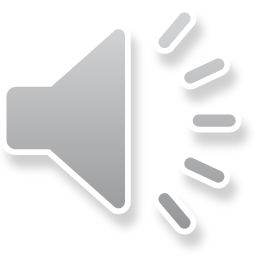 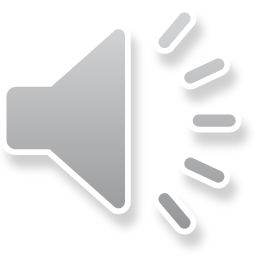 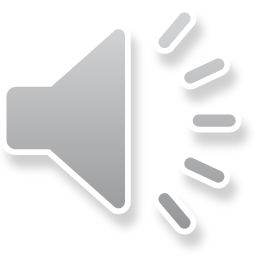 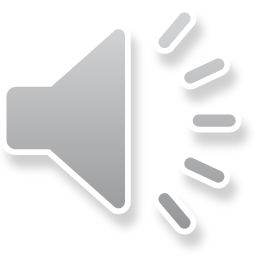 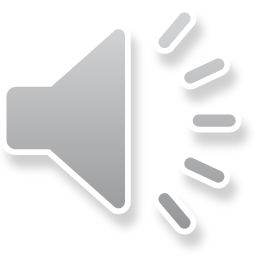 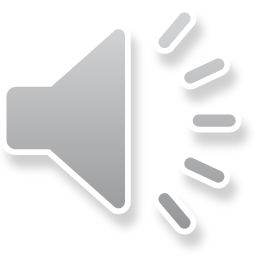 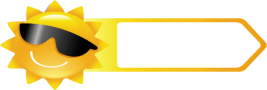 开始
Learning tip :
四人一组，比赛读句子，看谁能在一分钟内读完，并且读得准确、流利！
Practice
Read it by groups for one minute .
小组读对话一分钟。
一分钟倒计时
60
50
10
10
20
20
40
30
30
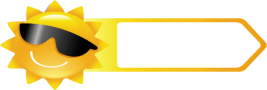 Practice
Role-play
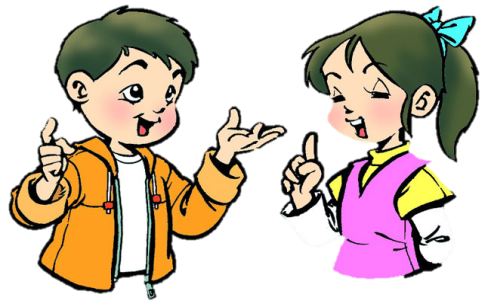 分角色朗读出对话，注意模仿语音语调。
四人一组，试着表演出来吧。
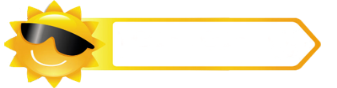 Presentation
Key points
What do you do in the English class?
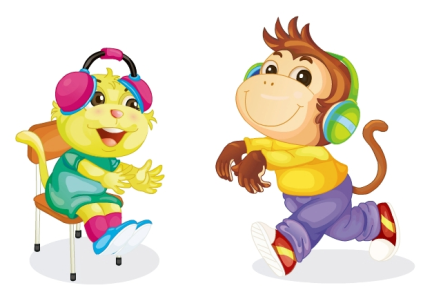 We listen and do.
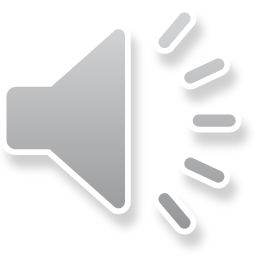 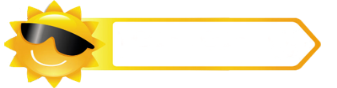 Presentation
Key points
What do you do in the English class?
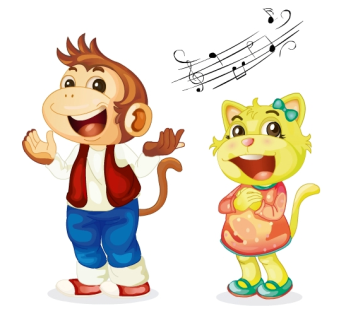 We speak and sing.
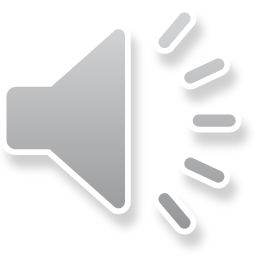 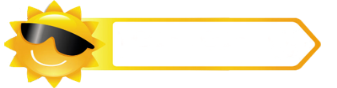 Presentation
Key points
What do you do in the English class?
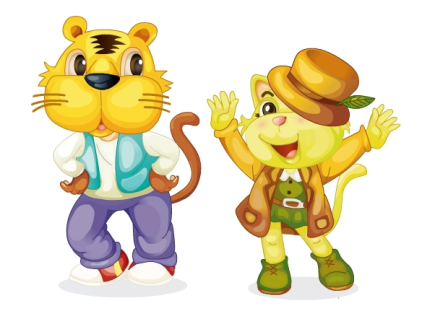 We play and act.
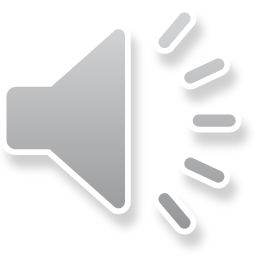 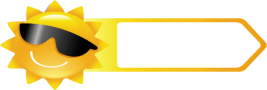 Practice
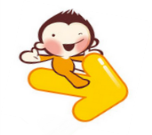 Game 1
Magic fingers
play and act
listen and do
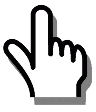 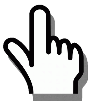 speak and sing
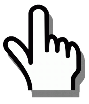 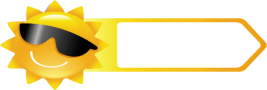 Practice
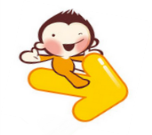 Game 2
I say you do
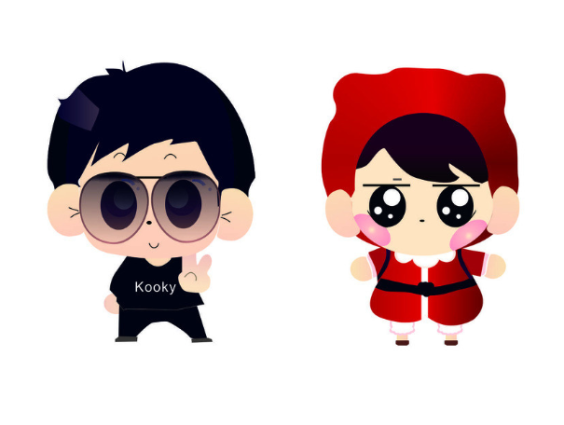 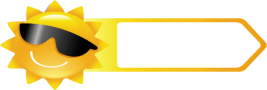 Practice
Let’s sing
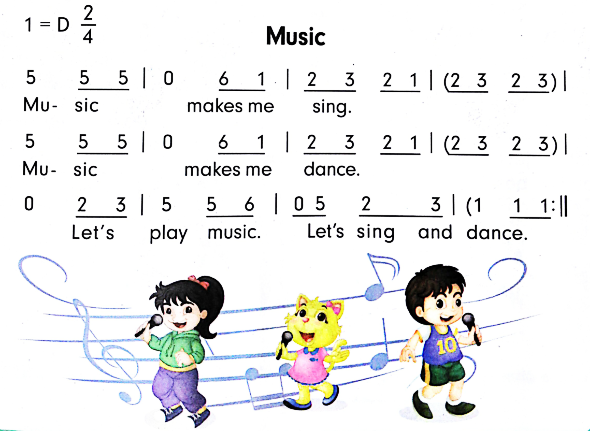 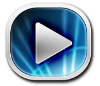 Summary
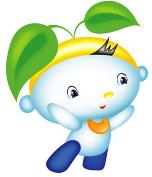 1. 本课的重点词汇：
listen and do
speak and sing
play and act
2. 本课的重点句型：
—What do you do in an English 
   class?
—We listen and do.
Homework
1. 跟读课文Just talk部分的录音，注意语音、语调。
2. 模仿本课对话，编写一段新的对话，不少于4句。
3. 预习Lesson18。
Close